Прошлое, настоящее, будущее
Окружающий мир 2 класс
Урок № 25
«Начальная школа  XXI века»
Карибова Наталья Викторовна
МАОУ СОШ № 46 с УИОП
г.Калининград
2014 год
Моя малая Родина, мой Калининград
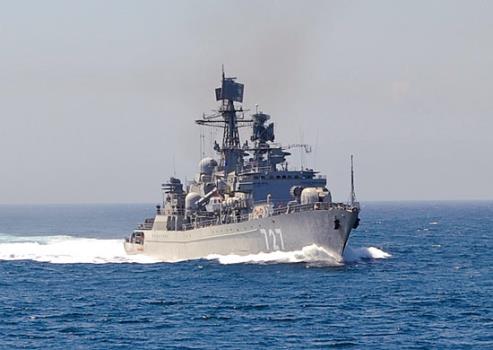 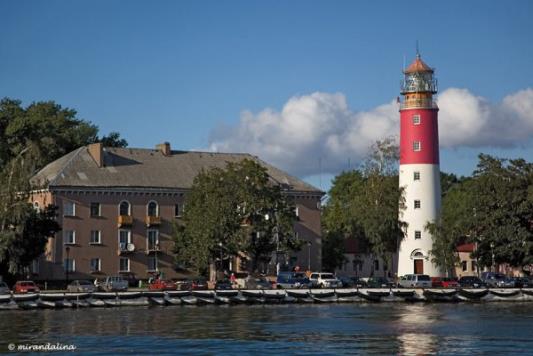 Прошлое -  это то, что  уже было, прошло, прошло недавно или очень давно.
Настоящее- это то, что происходит сейчас, в наше время.
Будущее- это то, что произойдет вслед за настоящим очень скоро, через несколько дней или не очень скоро, через много лет.
ПРУССЫ
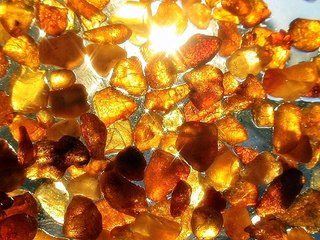 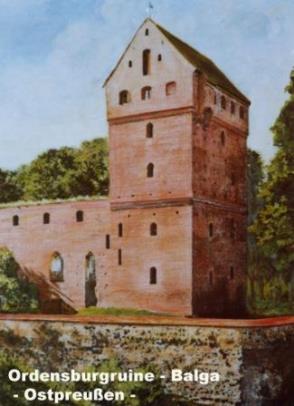 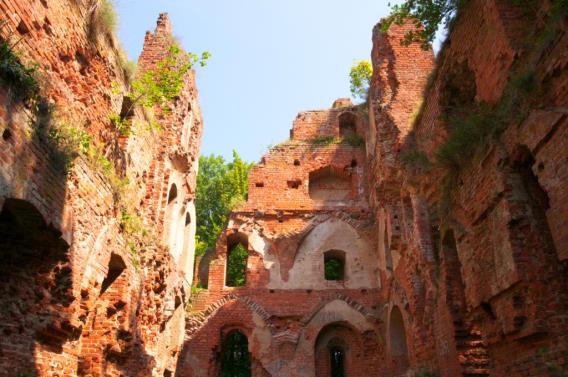 Замок Бальга наши дни
Замок Бальга до войны
Иммануил Кант
Кафедральный собор
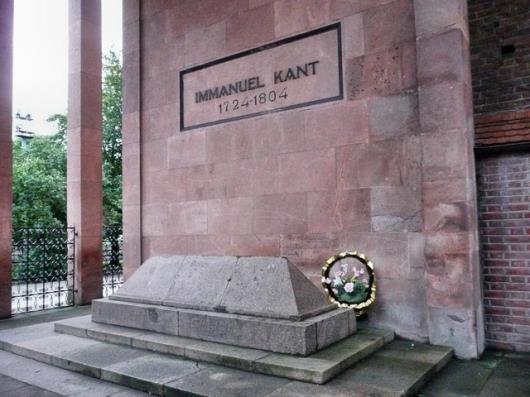 Северо-восточный угол   Кафедрального собора
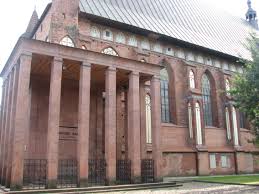 Могила Канта
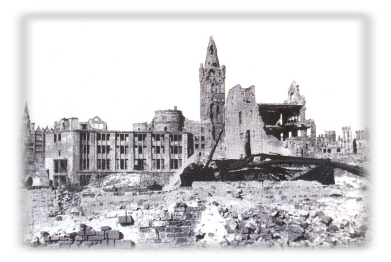 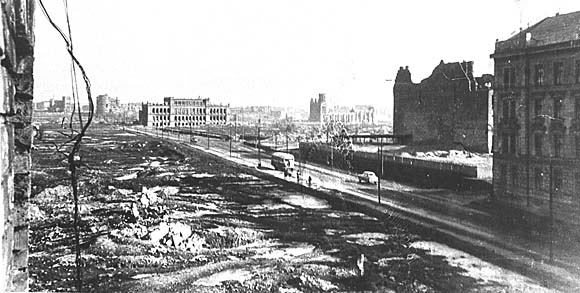 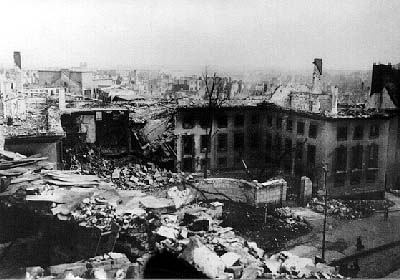 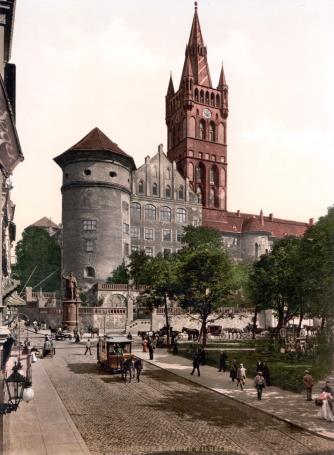 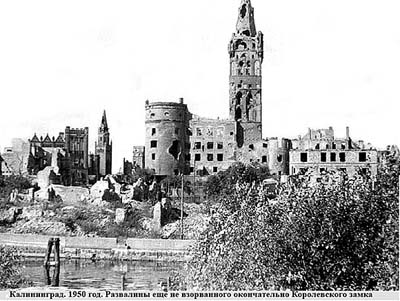 После войны
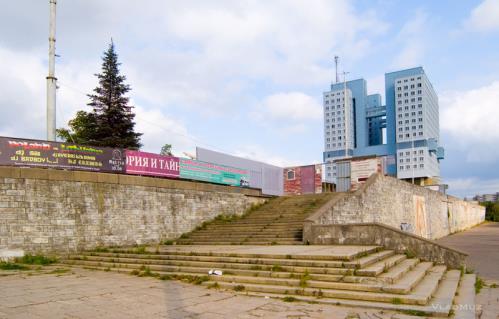 Дом советов
Кёнигсбергский замок до войны
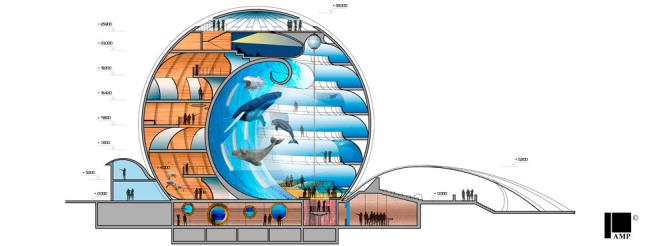 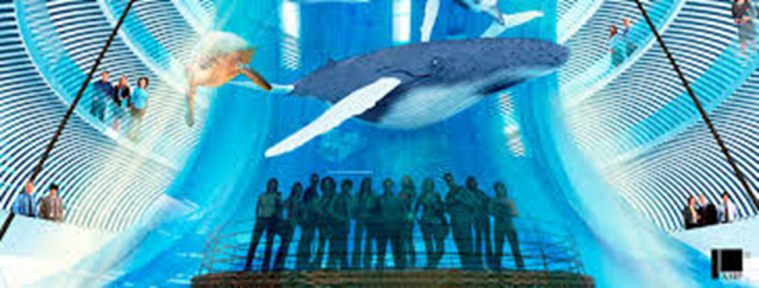 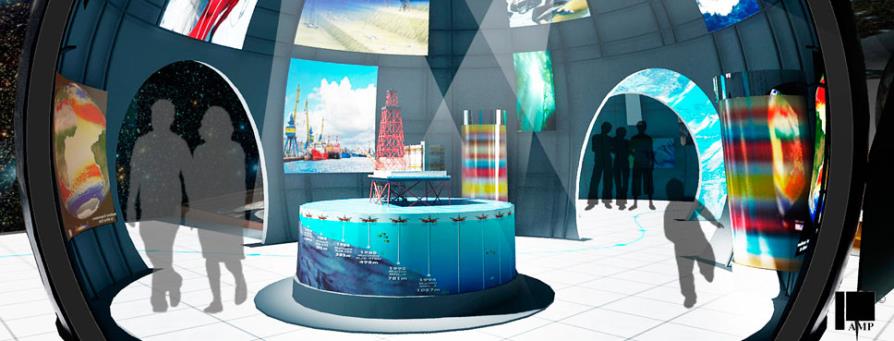 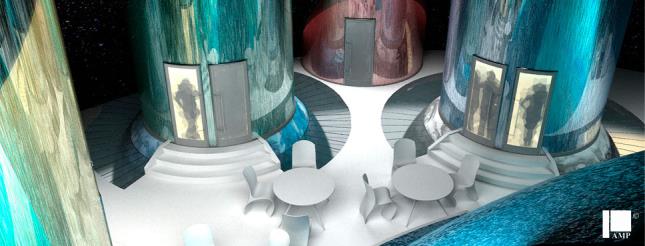 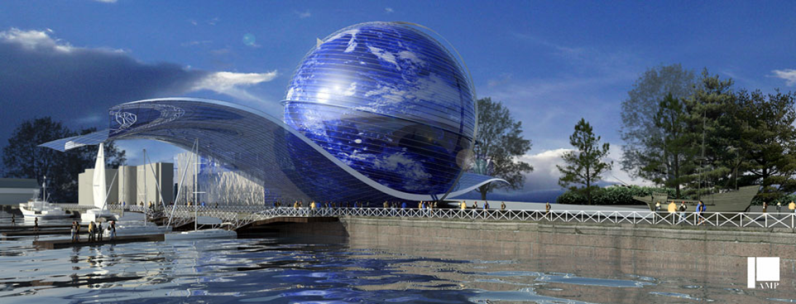 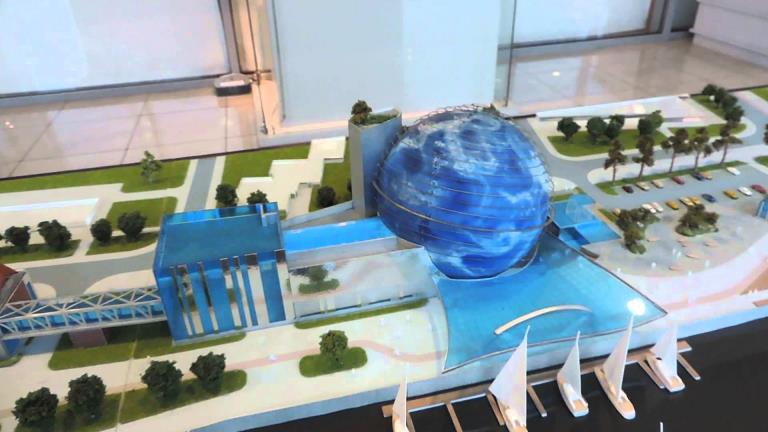 Спасибо за урок!
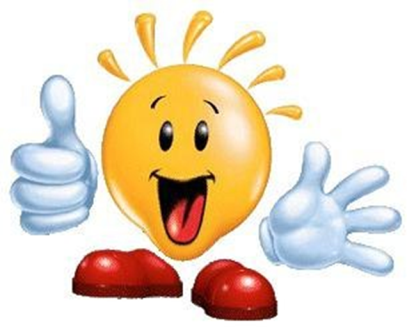